Response to Oiled Wildlife in California
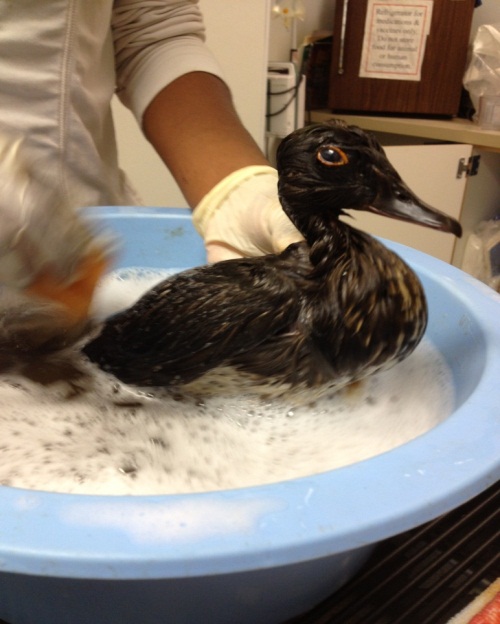 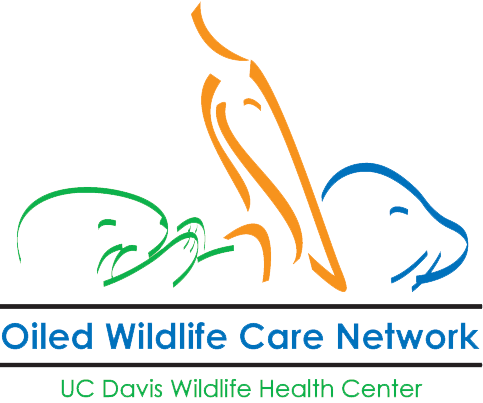 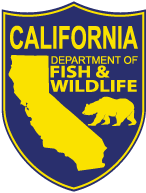 Holly Gellerman - Office of Spill Prevention and Response
California Department of Fish and Wildlife
Overview
-Wildlife susceptible to oiling 

-Wildlife Response Plan for Oiled Wildlife in CA  

-Oiled Wildlife Care Network

-Wildlife Branch at the Command Post
 
-Wildlife Branch in the field

-What we can provide & how you can help
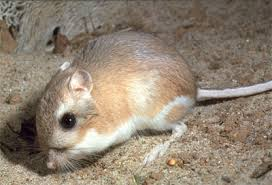 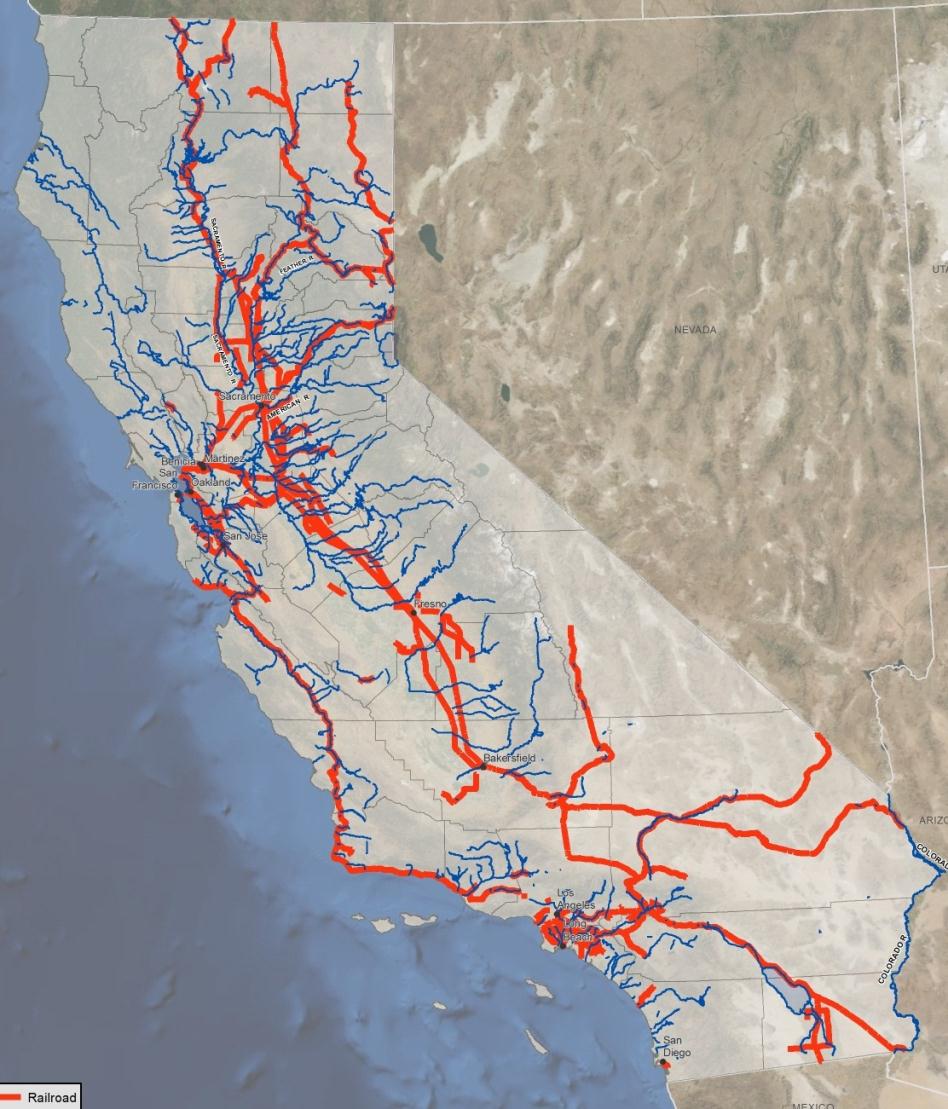 Possible Routes for Crude-by-Rail
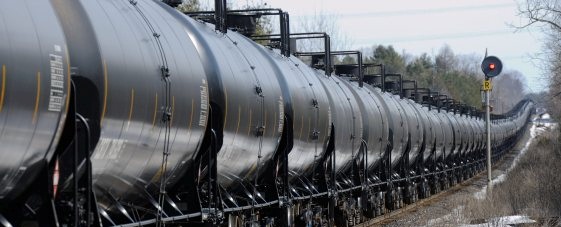 3
Wildlife species susceptible to oiling
Spend  time on the surface of the water
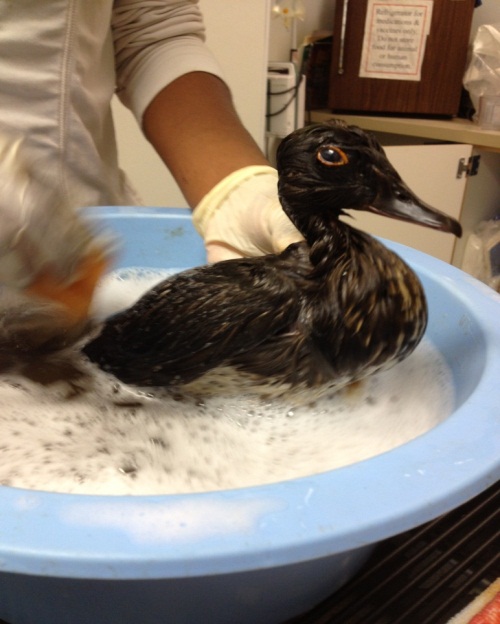 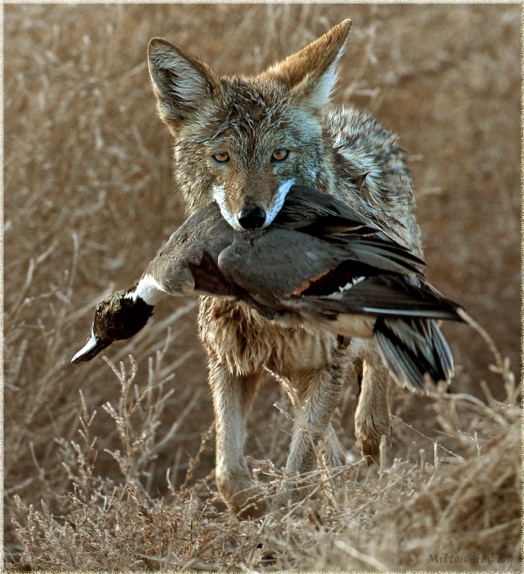 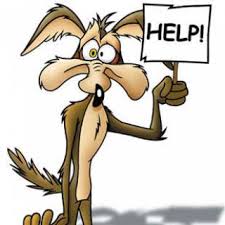 Birds affected by oil
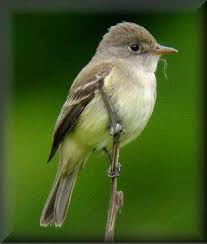 SW Willow Flycatcher
Burrowing Owl
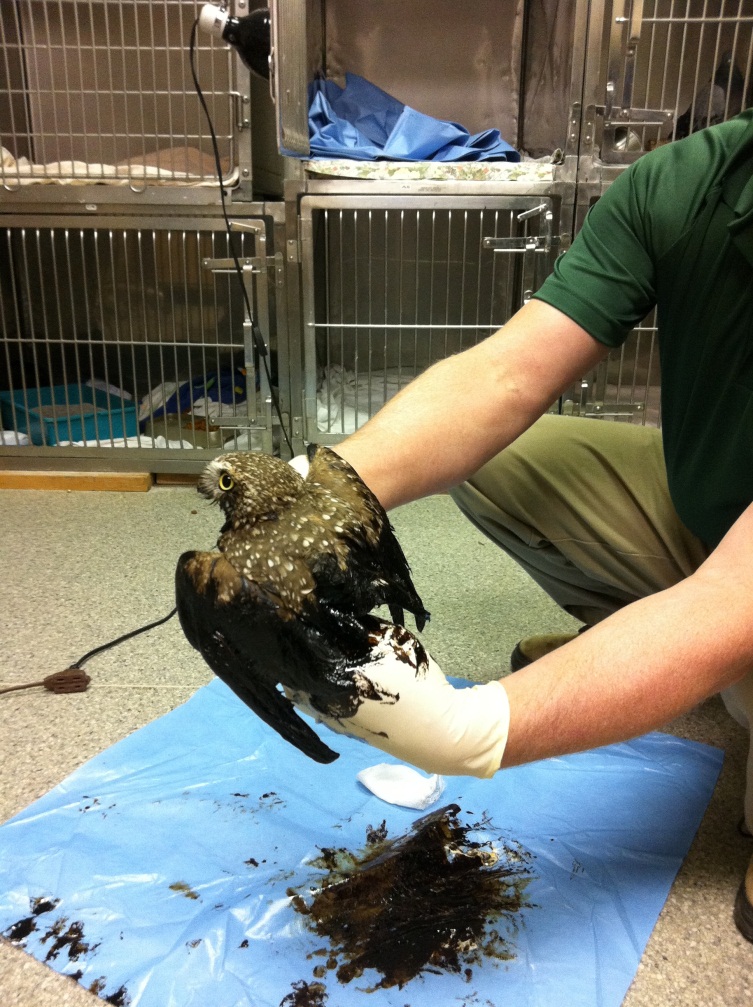 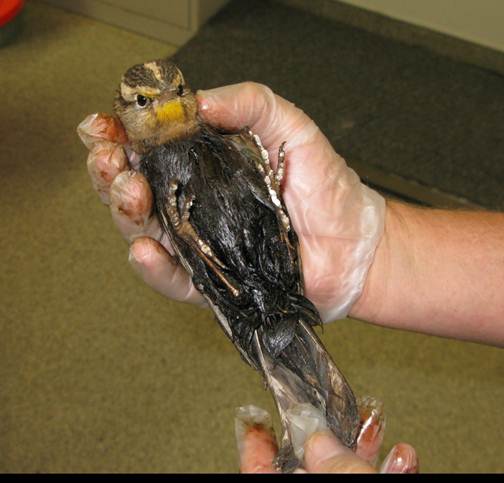 Western Meadowlark
CA Wildlife Response Plan
Originally developed by OSPR in early 90’s
    -later input, Agencies, NGOs, Industry

Updated 2011/2016, available on OSPR website:

 	www.wildlife.ca.gov/OSPR/Preparedness/	Wildlife-Response

Details WLB purpose, structure, roles, responsibilities & special protocols
Special Protocols
WILDLIFE RESPONSE PLAN
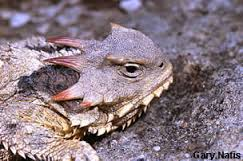 Guidelines  to:

Minimize incidental impacts to Threatened and Endangered Species


We are developing guidelines to address inland species
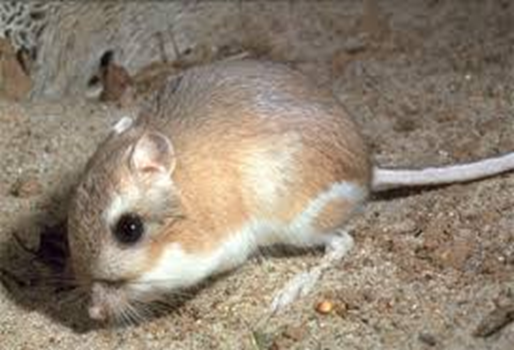 Potential risks to fish
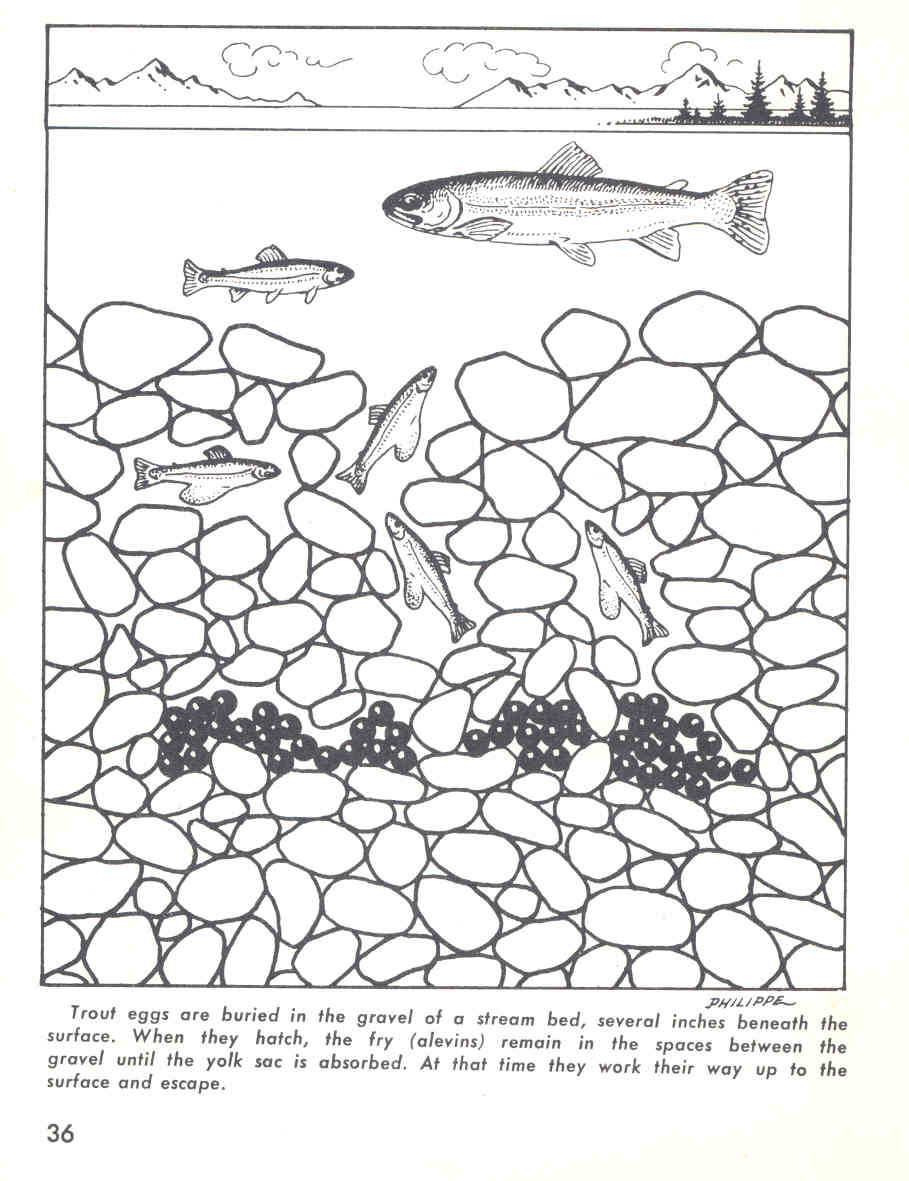 Adult Migration
Spawning
Egg Incubation
Emergence/Fry
Juvenile Rearing
Out-migration (smolt)
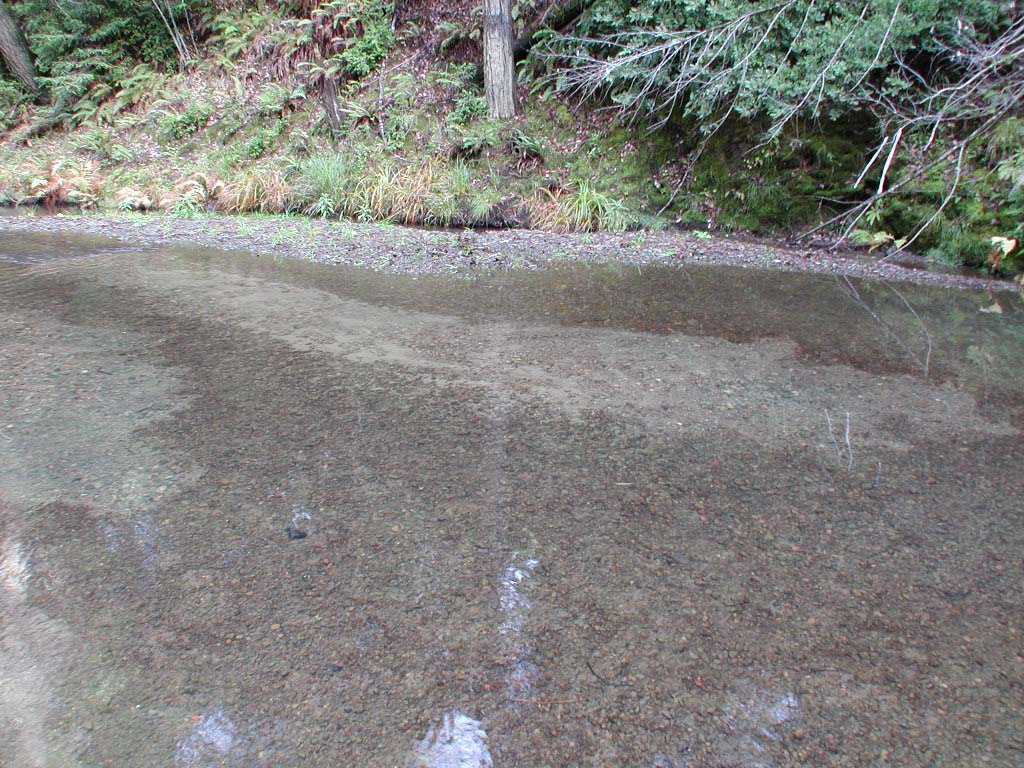 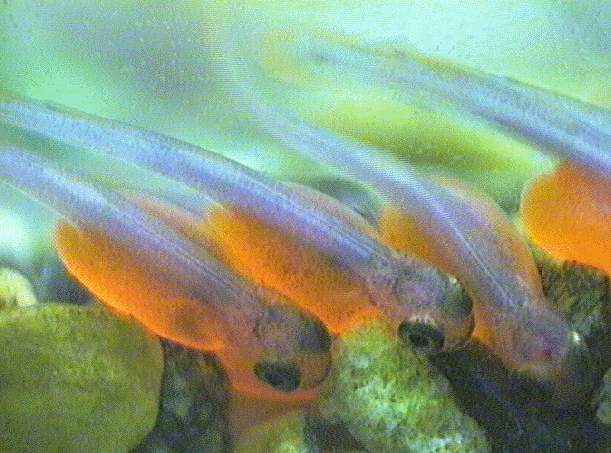 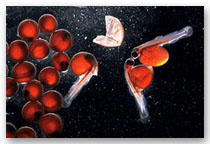 Oiled Wildlife Care Network(OWCN)
Administration
1994–1997: OSPR
1997– : Wildlife Health Center, UC Davis

Mission
Best achievable capture & care to oiled wildlife
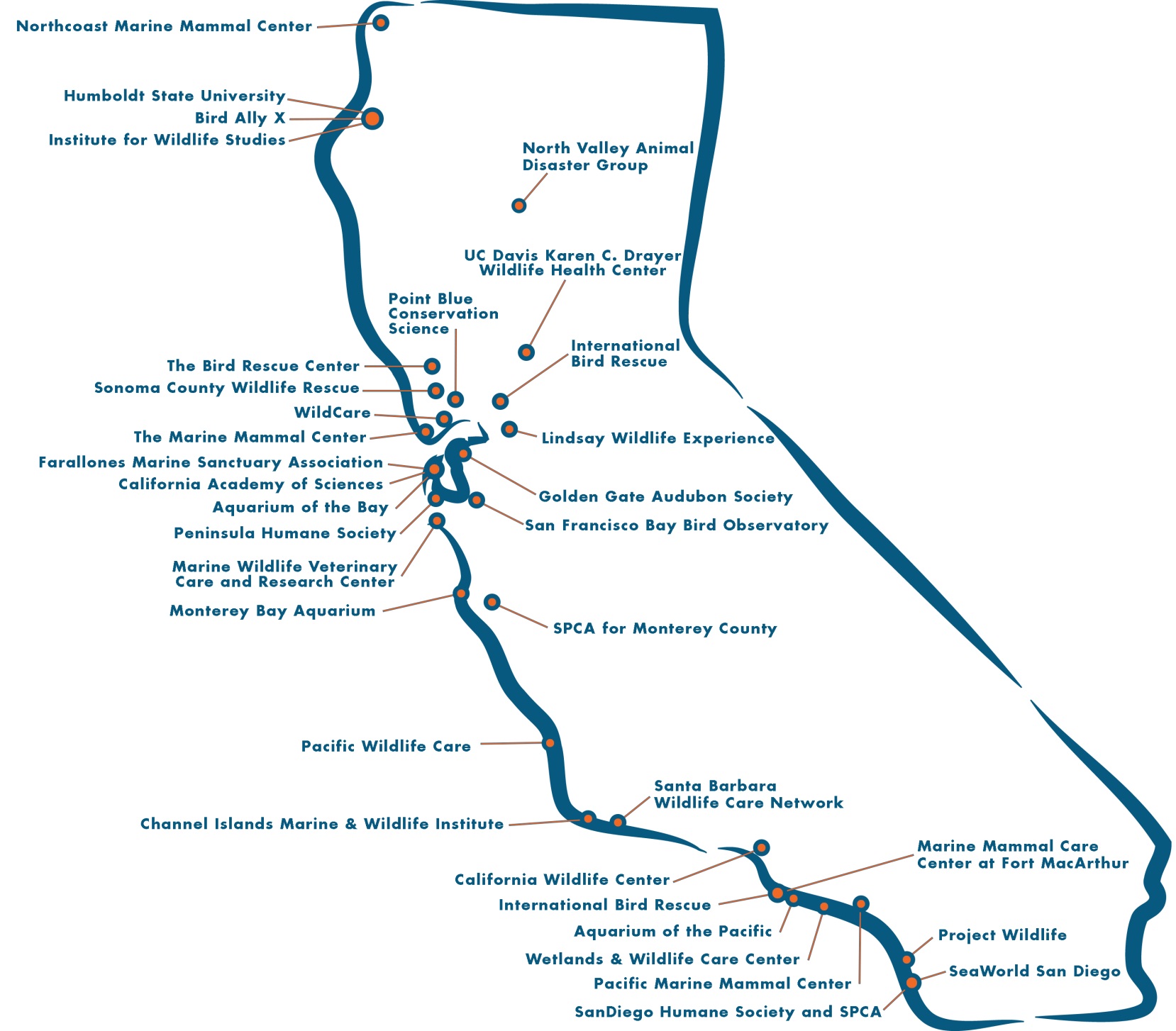 Unified Command
Finance/ Administration Section
Operations Section
Planning Section
Logistics Section
Wildlife Branch
Wildlife Branch
In Operations Section
Close coordination with Planning Section
Resources at Risk
 Minimization of collateral damage
To conserve, protect, and enhance fish and wildlife and their habitats…
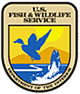 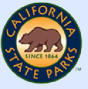 To provide for the health, inspiration and education…
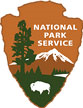 To preserve unimpaired the natural and cultural resources…
To teach, research and
public service…
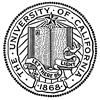 Natural Resource Trustees with Diverse Missions
To protect human health and the environment…
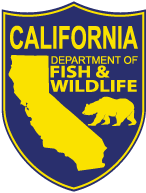 To manage California's diverse fish, wildlife, plant resources…
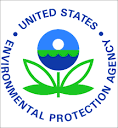 To manage and conserve public lands for the use and enjoyment of present and future generations under our mandate of multiple-use and sustained yield…
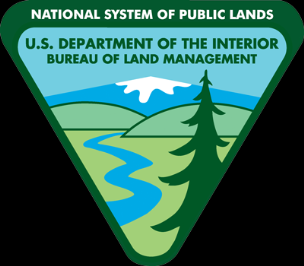 To sustain the health, diversity, and productivity of the Nation’s forests and grasslands to meet the needs of present and future generations...
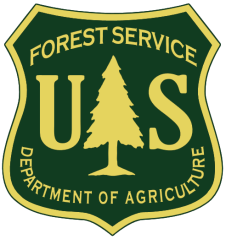 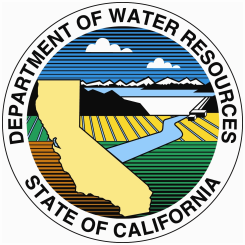 To manage the water resources of California in cooperation…
One Incident
Command Structure
Wildlife Branch
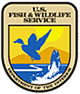 One Unit
One 
Mission
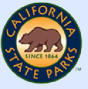 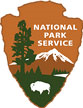 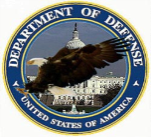 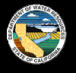 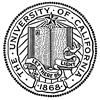 One Common Goal
One Team
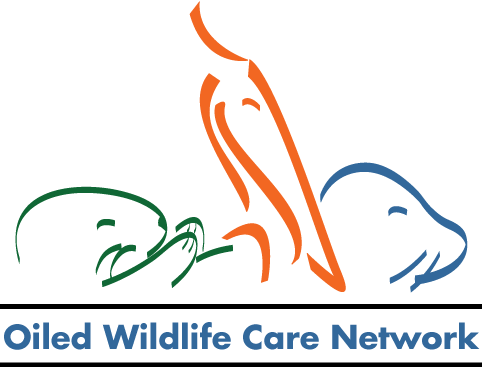 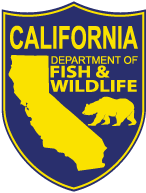 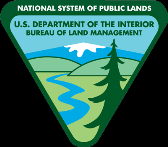 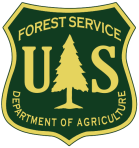 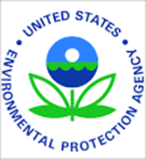 Wildlife Branch
Field 
Stabilization
Group
Care & Processing Group
Hazing   Group
Recovery Group
Reconnaissance Group
Hazing Group
Wildlife Branch
In California, five Groups
Care & Processing Group
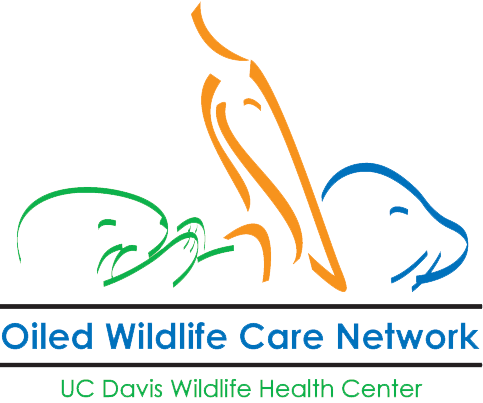 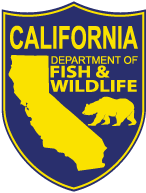 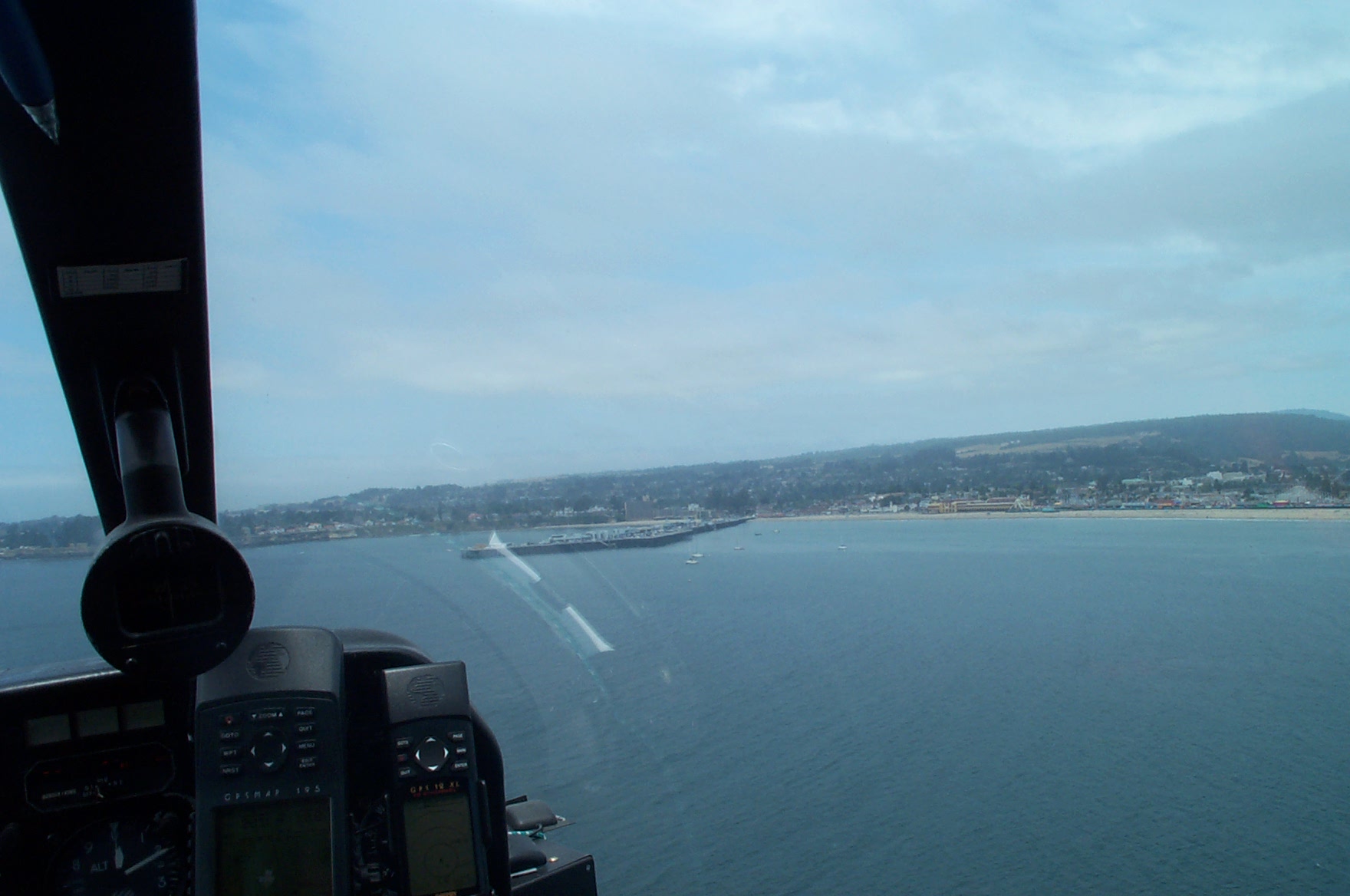 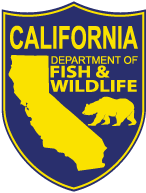 Wildlife Reconnaissance Group
-Aerial Survey Team
-Boat Survey Team
-Land Survey Team
Evaluate numbers, species, and locations of wildlife that could be/are impacted by oil
Wildlife Reconnaissance Group
OILED WILDLIFE HOTLINE
(to report oiled wildlife)
1-877-UCD-OWCN
(1-877-823-6926)
Other Resources:
 Wildlife/Technical Experts
Agency Biologists
University Biologists
Private Contractors
GIS Mapping/Database
Wildlife Hazing Group
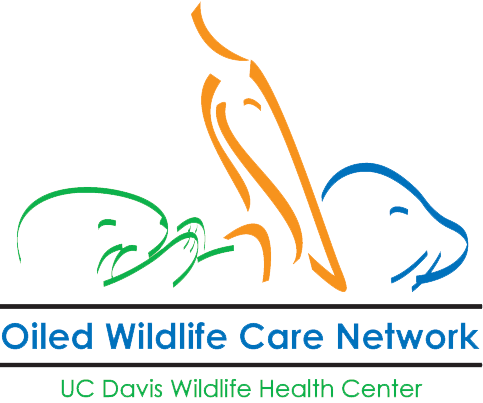 Deter wildlife from entering contaminated areas
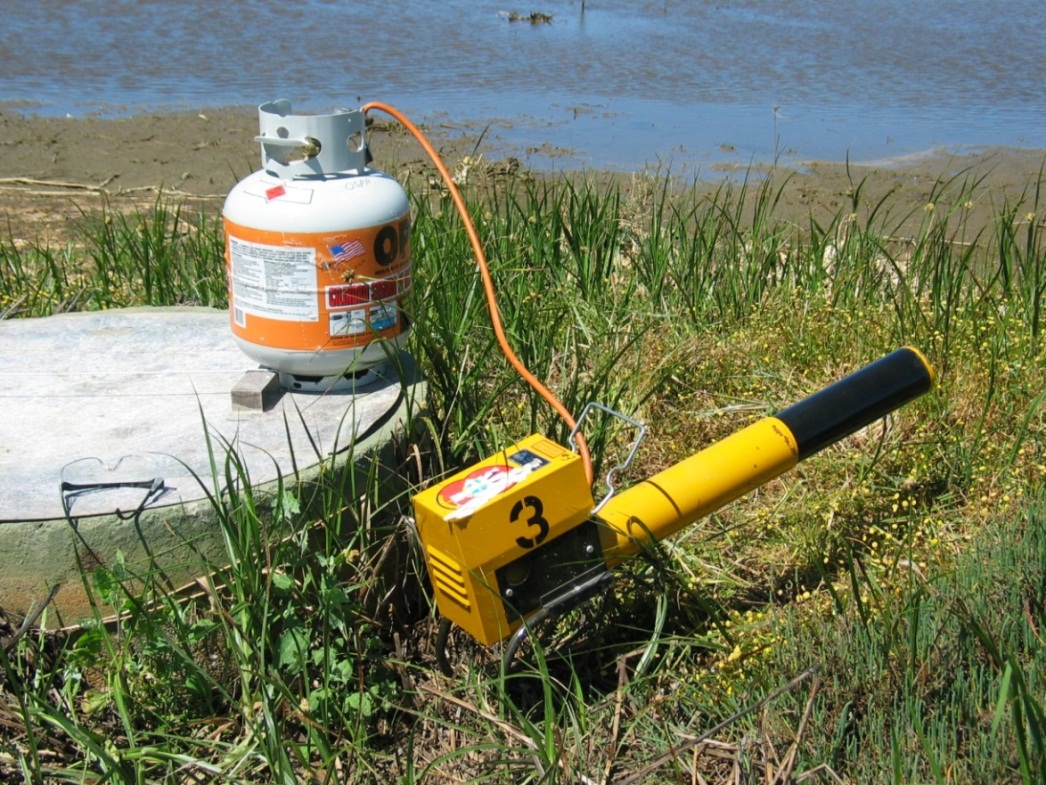 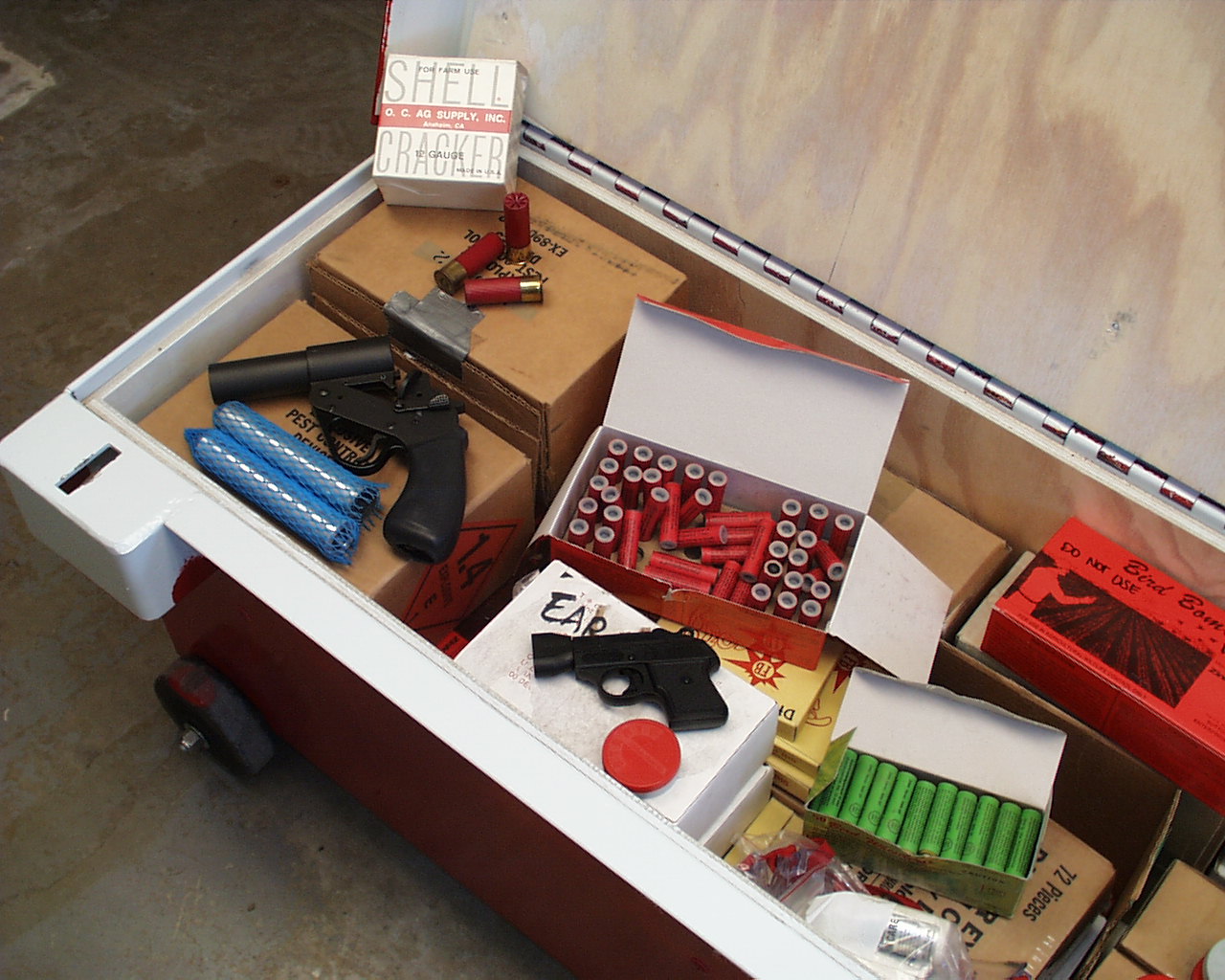 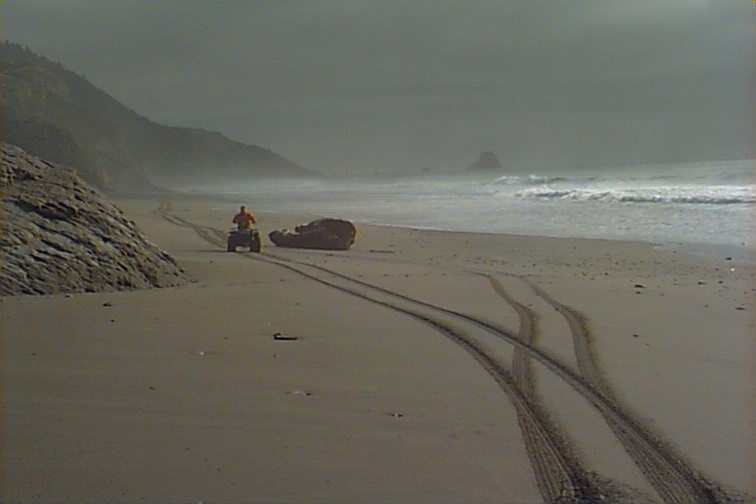 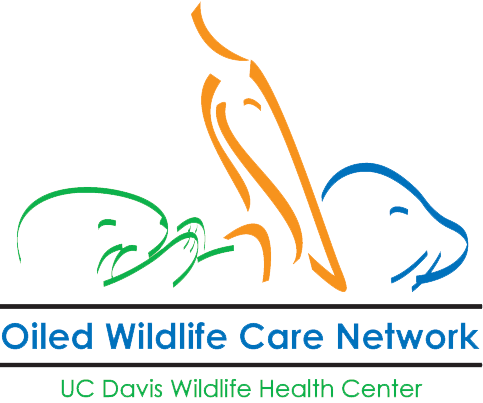 Wildlife Recovery Group
Capture  and collection of  live and dead animals
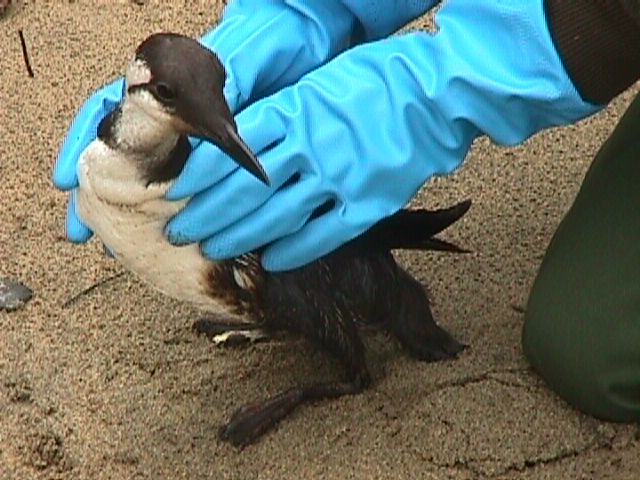 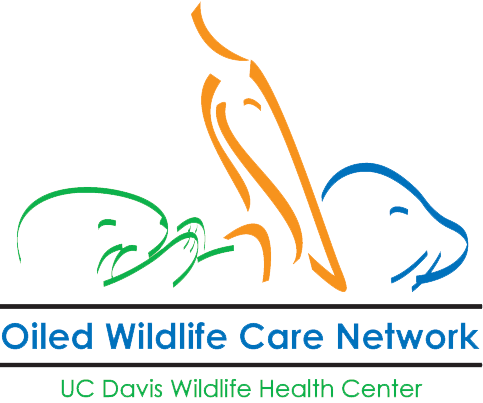 Wildlife Field Stabilization Group
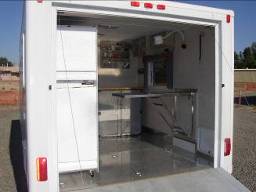 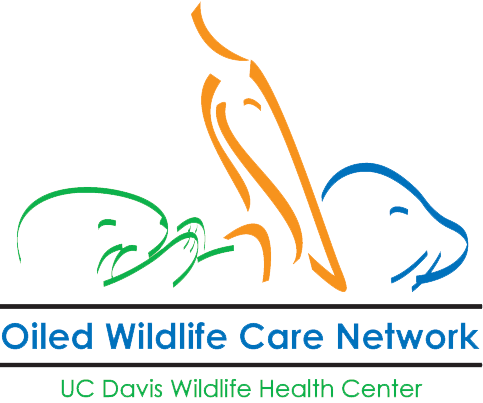 Wildlife Care & Processing Group
Ensures that wildlife exposed to petroleum products receive the best achievable care by providing access to veterinary services

Processes live & dead animals
Hazwoper Requirements
24-hr HAZWOPER plus OWCN training (+ 8 hr annually)
Conduct Wildlife Operations under the direction a Group Supervisor, after site characterization
Demobilization
Wildlife Operation activities are typically the last to demobilize
Interaction with Local Agencies
What the WB can provide:
 Provide cooperating agencies with up-to-date information (as available)

What others can provide for the WB: 
Reconnaissance
 Provide local knowledge and expertise (e.g. USFS biologists)

Recovery, Transportation
 Assist with closures and access
 Provide a staging area for wildlife field ops
 Assist with transportation of wildlife
 If OWCN trained, assist with wildlife capture
Transporting a bird
Box 
-    bird can stand
small ventilation holes
kept in shade

Vehicle
enclosed truck front cab, van, SUV
(NO truck beds or truck shells)
wet bird 80f
dry bird requires cooler temp

Chain of Custody
in a declared spill, it begins at the primary care facility
SUMMARY
--Wildlife Response Plan for Oiled Wildlife in CA  

-Oiled Wildlife Care Network 1-877-823-6926

 -The Wildlife Branch is in the Operations Section of the UC

-The OWCN fills most roles other than Reconnaissance,  
  if interested,  get training
QUESTIONS?
Wildlife Response Coordinator
holly.gellerman@wildlife.ca.gov
         office (916)324-6715 
            cell (916)747-0611
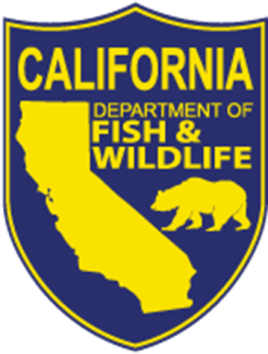 www.wildlife.ca.gov/OSPR/Preparedness/
Wildlife-Response